Figure 4. D1R pathway genes modulated in HD CAG KI mice compared to WT and oppositely regulated by pridopidine ...
Hum Mol Genet, Volume 25, Issue 18, 15 September 2016, Pages 3975–3987, https://doi.org/10.1093/hmg/ddw238
The content of this slide may be subject to copyright: please see the slide notes for details.
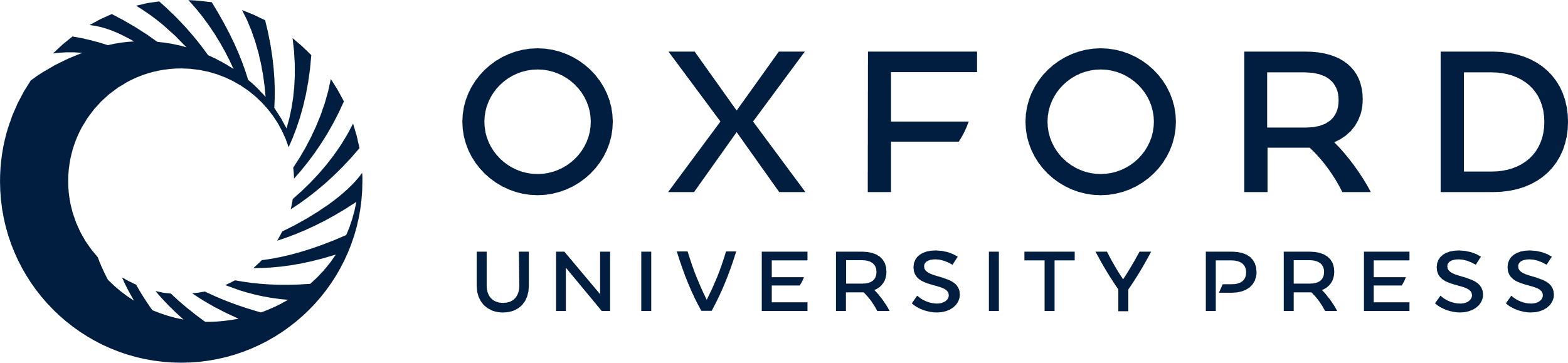 [Speaker Notes: Figure 4. D1R pathway genes modulated in HD CAG KI mice compared to WT and oppositely regulated by pridopidine treatment in rats.
EGR1, EGR2, and KLF5 are also part of D1R leading edge and presented in Figure 1.
REM2: RNAseq (ENSMUSG00000022176) FC = -0.55 P = 2.99E-07, adj P = 1.71E-05; microarray (1374035_at) FC: 1.58, P = 2.63E-02, adj P = 6.30E-01; PCR not tested
PER1: RNAseq (ENSMUSG00000020893) FC = -0.67 P = 4.23E-06, adj P = 1.34E-04; microarray (1374855_at) FC: 1.31 P = 2.2E-05, adj P = 0.03; PCR not tested


Unless provided in the caption above, the following copyright applies to the content of this slide: © The Author 2016. Published by Oxford University Press.This is an Open Access article distributed under the terms of the Creative Commons Attribution Non-Commercial License (http://creativecommons.org/licenses/by-nc/4.0/), which permits non-commercial re-use, distribution, and reproduction in any medium, provided the original work is properly cited. For commercial re-use, please contact journals.permissions@oup.com]